Manifold Learning & Equations of State:Conservation of Energy as Regularization for Neural Networks
MLDL 2023
LA-UR-23-27589
George A. Kevrekidis, Joshua Burby, Dan Serino, Marc Klasky
Definitions
Definitions
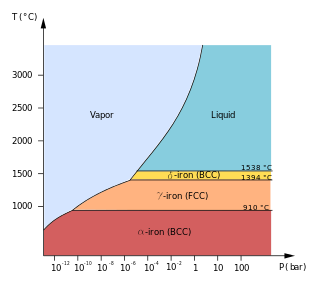 https://en.wikipedia.org/wiki/Allotropes_of_iron#/media/File:Pure_iron_phase_diagram_(EN).svg
Goals
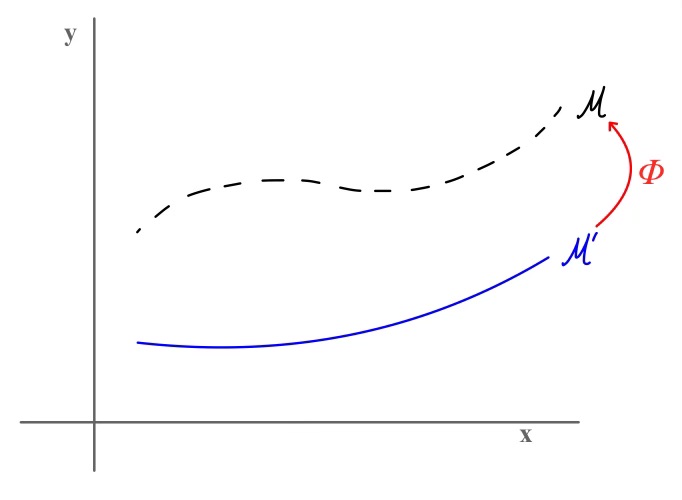 Differential Geometry
Differential Geometry
Differential Geometry
NN Algorithm 1
NN Algorithm 1.1
Symplectomorphism Approach
Henon Networks
Universal parametrization of symplectic diffeomorphisms using Neural Networks is outlined in Jin et. Al (2020) and Burby et al (2020), based on a characterization by Turaev (2002)

We use Henon-Networks in this work.

Pros:
Handles phase transitions
Works with either L2 
or manifold distance loss functions
Cons:
Does not work well in multiple scales
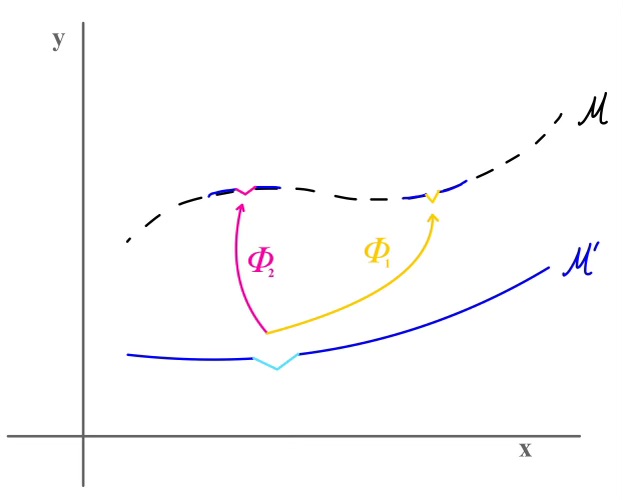 Properties of HenonNetworks
They have a closed form inverse

They preserve the topological character of discontinuities in the derivative

Furthermore, their Lipschitz constant can be controlled
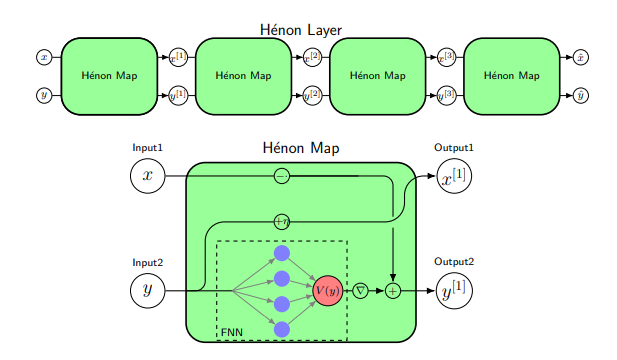 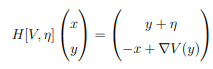 Toy Examples
Blue input is mapped to Red target using Henon Network
Loss: Manifold Metric
Loss: X + Manifold Metric
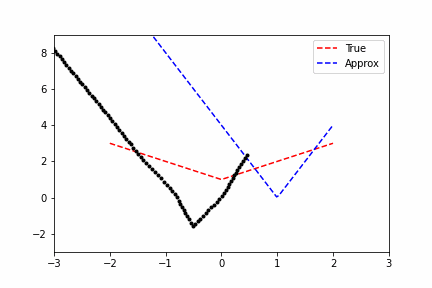 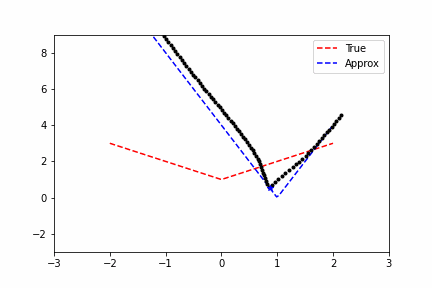 Toy Examples
Correction near phase transition
Estimated Entropy
Estimated Entropy
True Entropy
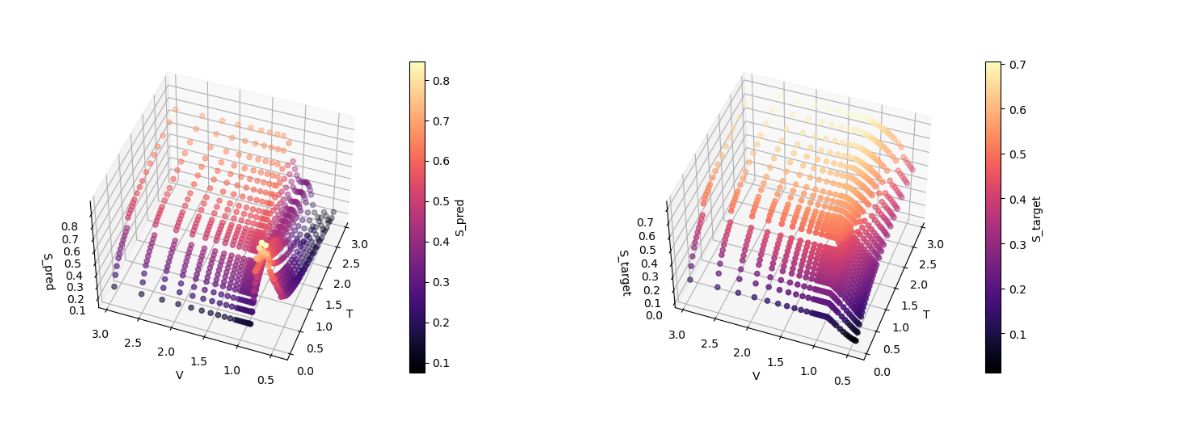 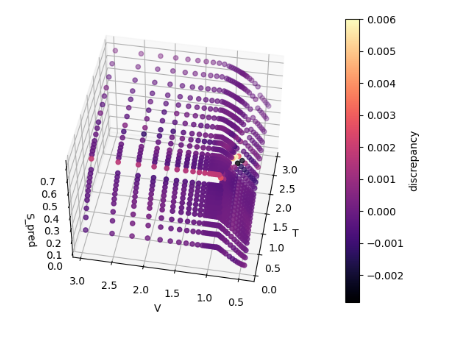 Future Work
Research for multiscale models
	* Required by most full EOS data sets
	* Only global Symplectomorphisms are parametrized by NNs

Mentzer et al. (2023) address this issue by using different models at different scales, determined by phases
References
Symplectic Networks
Burby, Joshua William, Qi Tang, and R. Maulik. "Fast neural Poincaré maps for toroidal magnetic fields." Plasma Physics and Controlled Fusion 63.2 (2020): 024001.
Jin, Pengzhan, et al. "SympNets: Intrinsic structure-preserving symplectic networks for identifying Hamiltonian systems." Neural Networks 132 (2020): 166-179.
Turaev, Dmitry. "Polynomial approximations of symplectic dynamics and richness of chaos in non-hyperbolic area-preserving maps." Nonlinearity 16.1 (2002): 123.

EOS Modelling
Rosenberger, David, et al. "Machine learning of consistent thermodynamic models using automatic differentiation." Physical Review E 105.4 (2022): 045301.
Mentzer, Katherine L., and J. Luc Peterson. "Neural network surrogate models for equations of state." Physics of Plasmas 30.3 (2023).
Thank you!